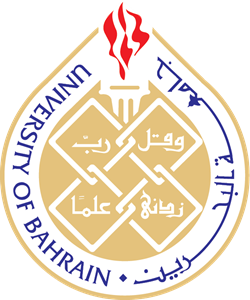 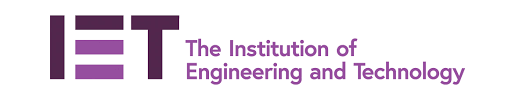 3rd Smart Cities Symposium
University of Bahrain
21-23 September 2020
3rd  Smart Cities Symposium  - IET-UoB, University of Bahrain, 21-23 September 2020
3rd  Smart Cities Symposium  - IET-UoB, University of Bahrain, 21-23 September 2020
3rd  Smart Cities Symposium  - IET-UoB, University of Bahrain, 21-23 September 2020
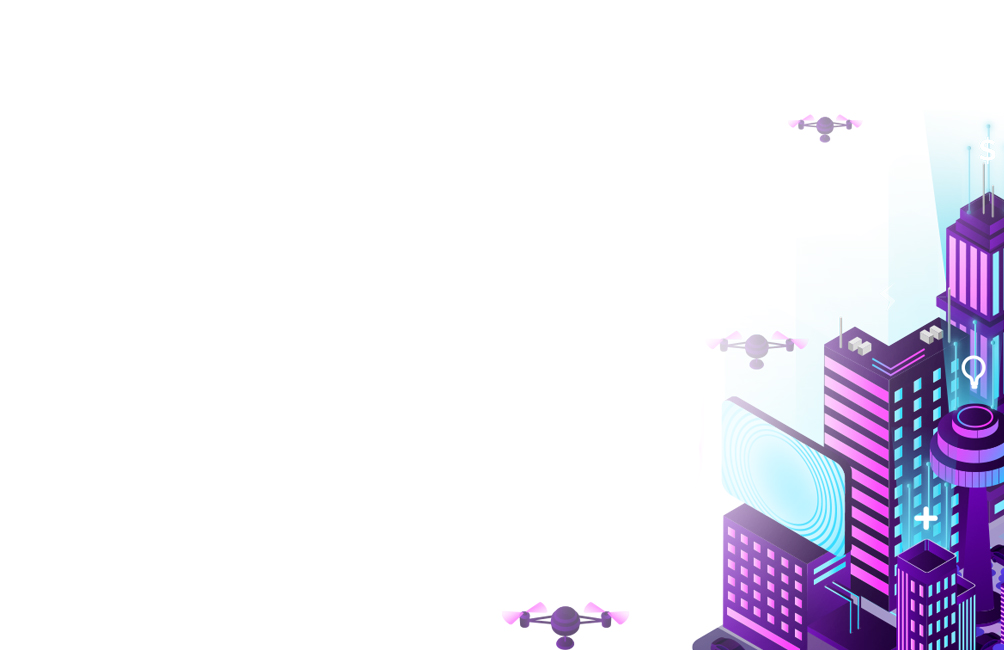 3rd  Smart Cities Symposium  - IET-UoB, University of Bahrain, 21-23 September 2020